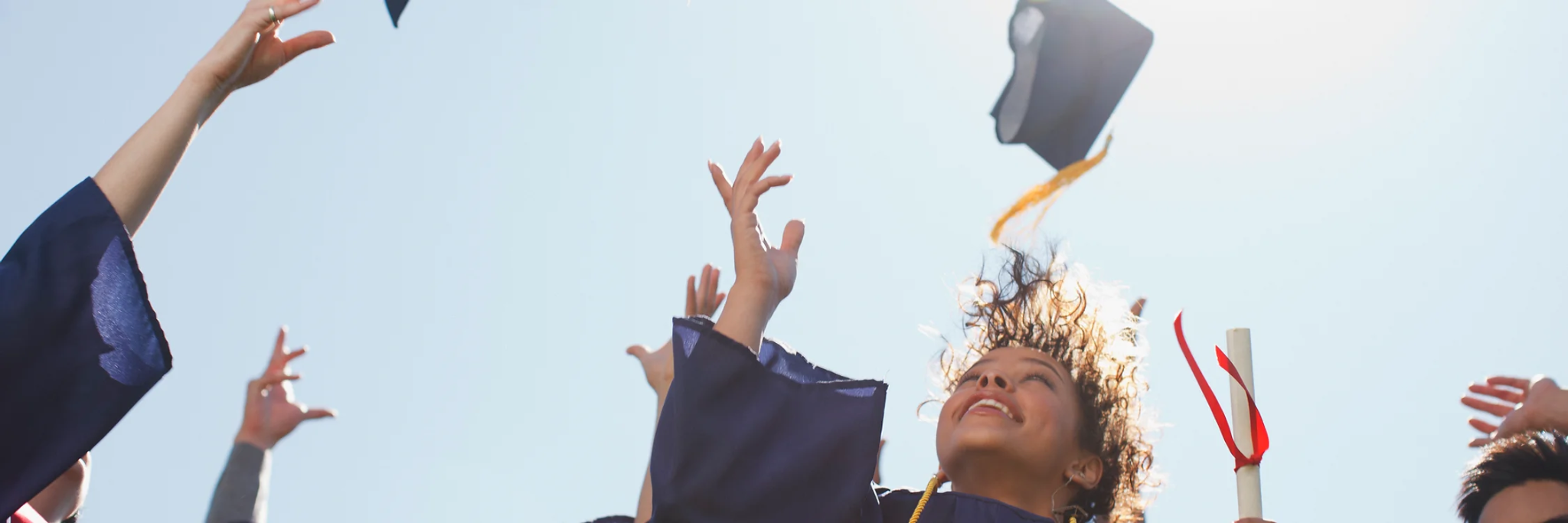 COLLEGE TOURS
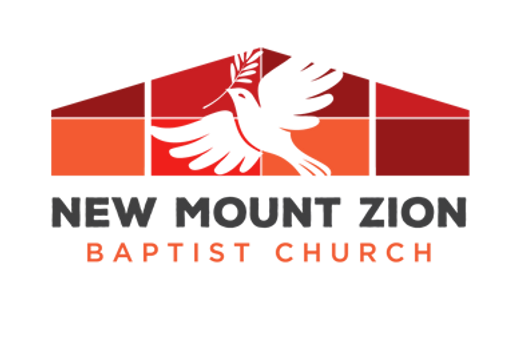 COLLEGE TOURS
TBD
TBD
TBD
TBD
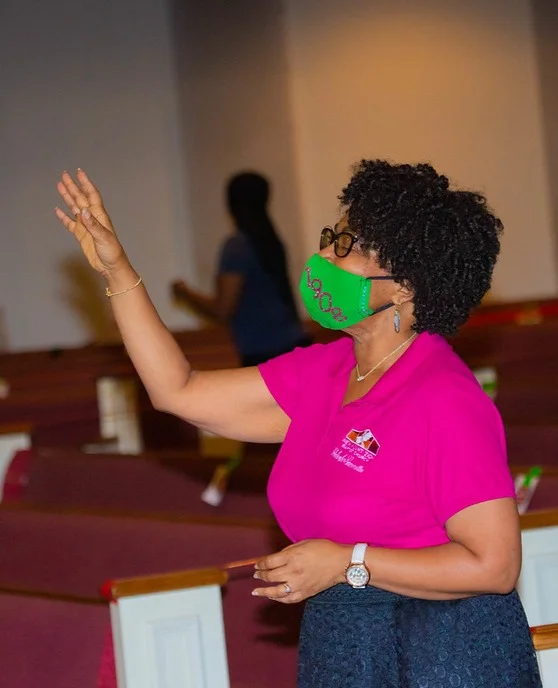 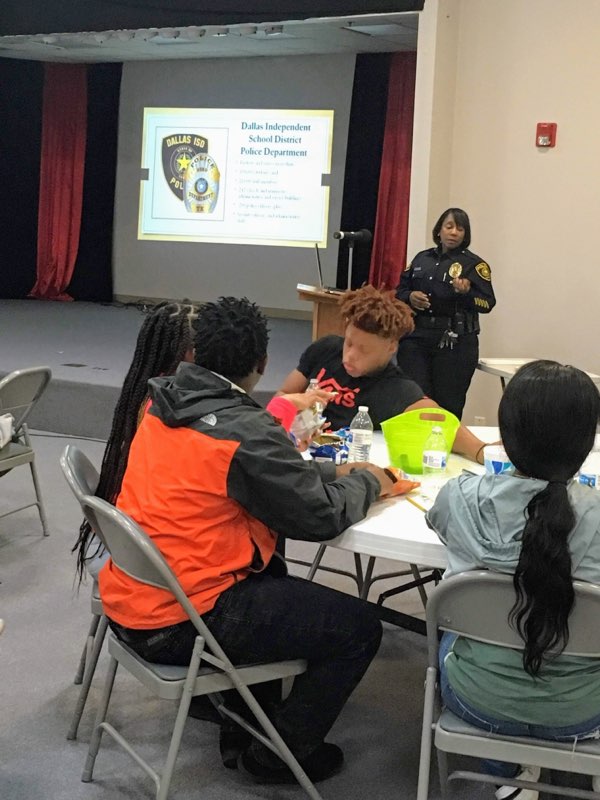 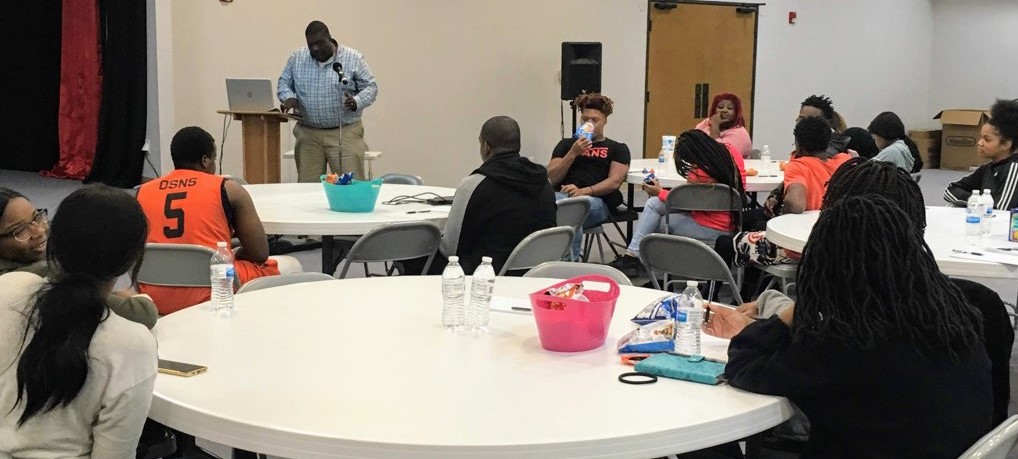 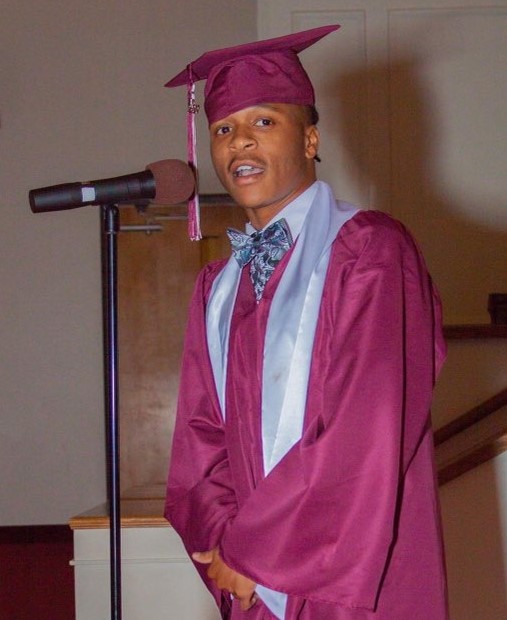 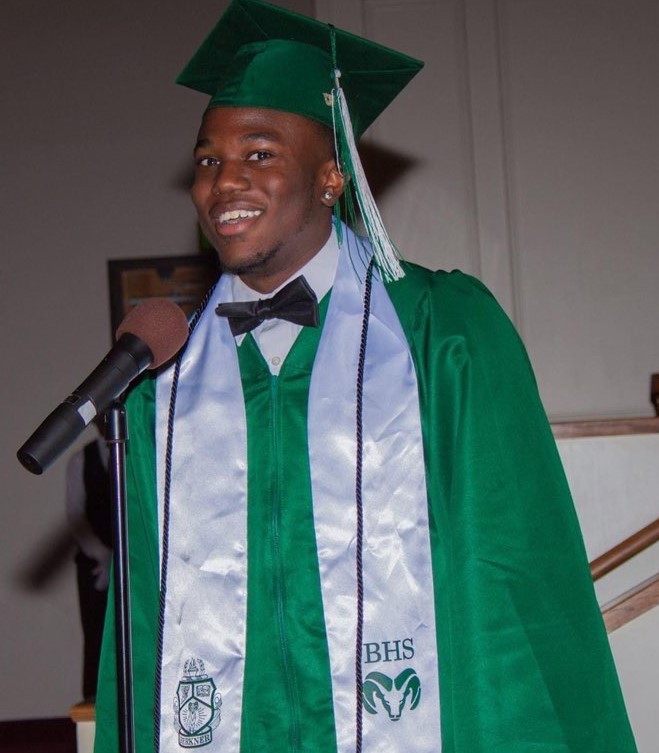 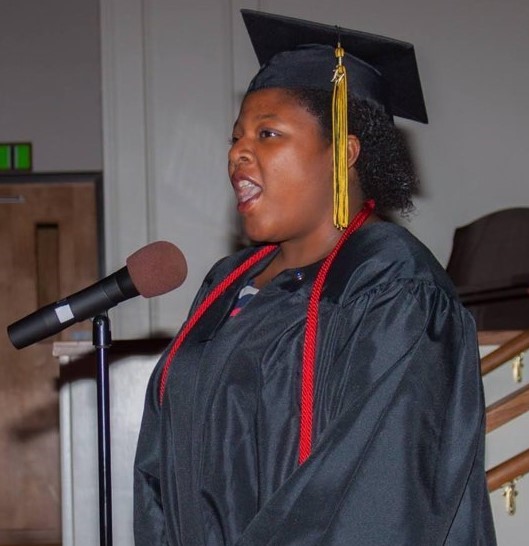 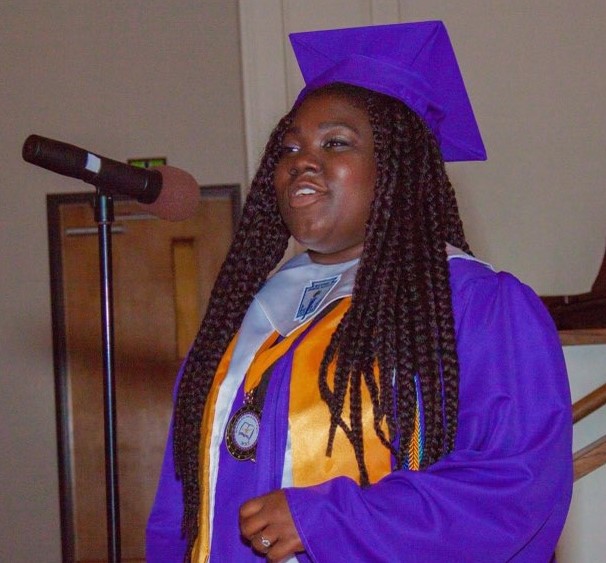 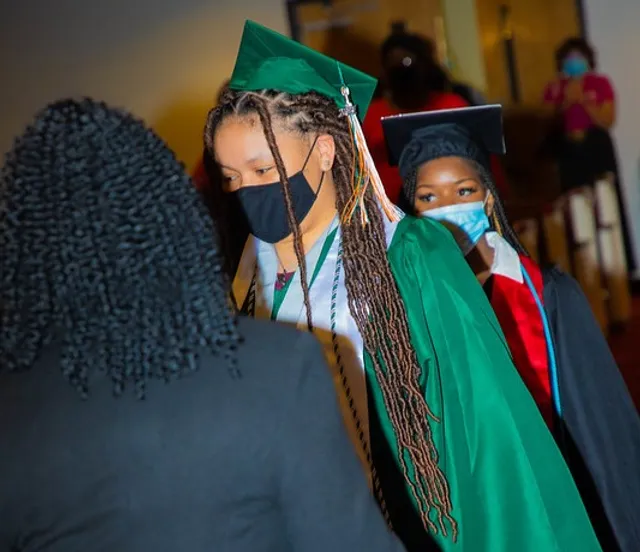 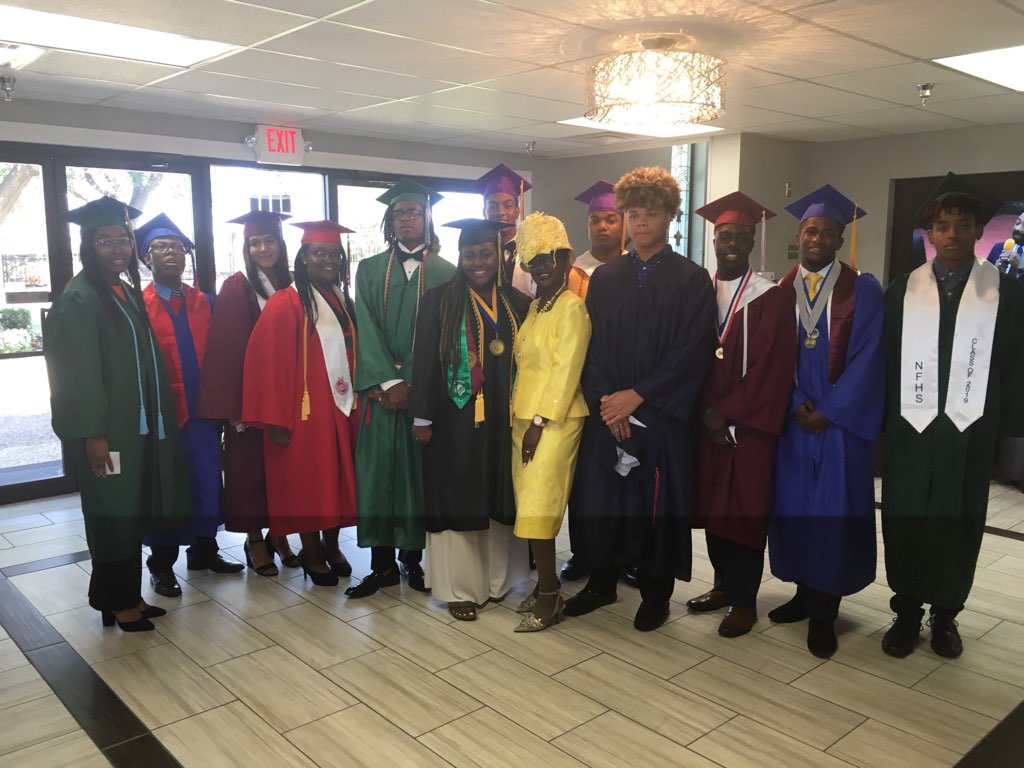 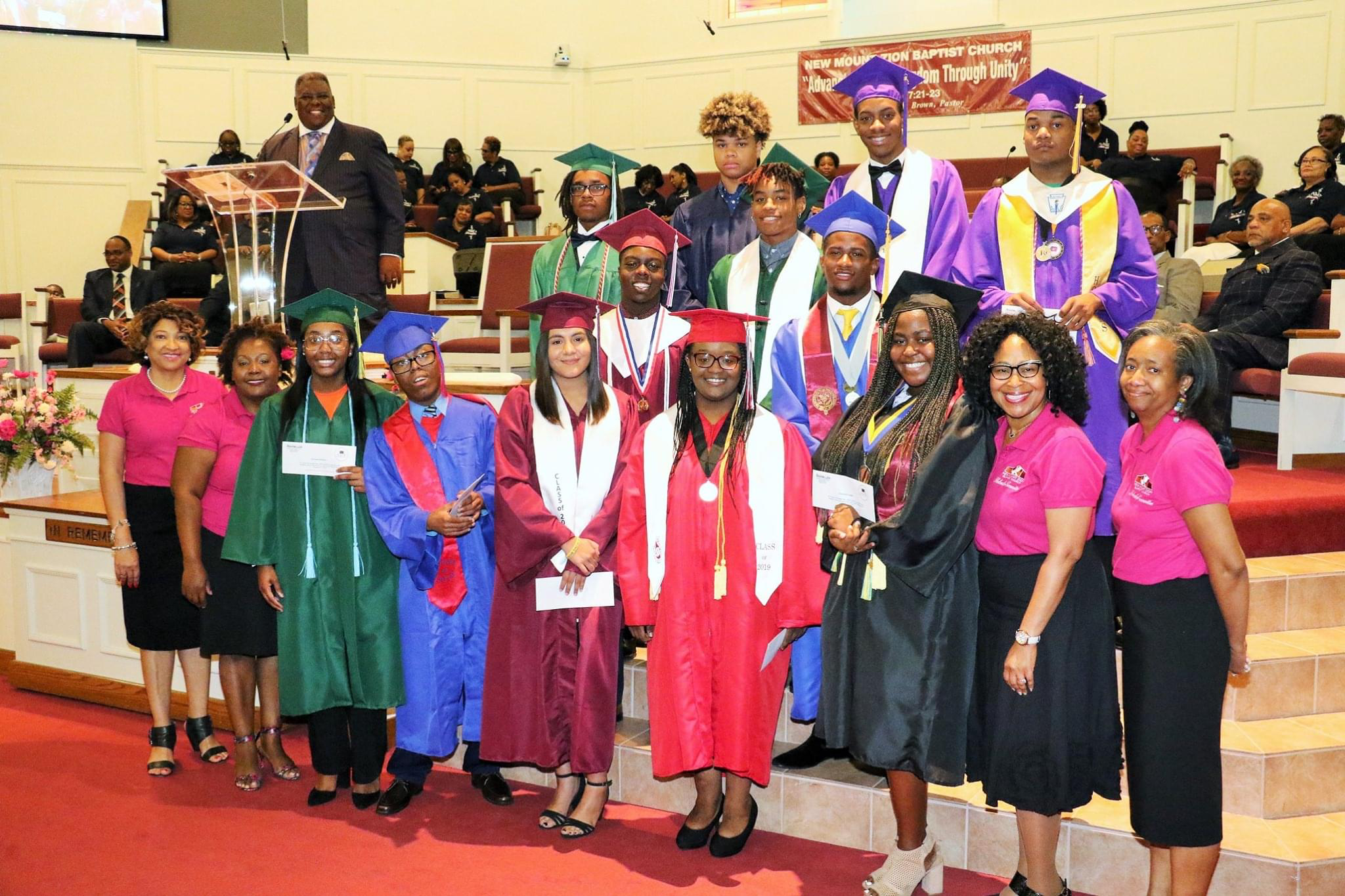